MOVEMENTS OF LARGE INTESTINE
By
                                                                    Dr. Mahadevi A.L
                                                                 Dept of Physiology
                                                                           SKHMC
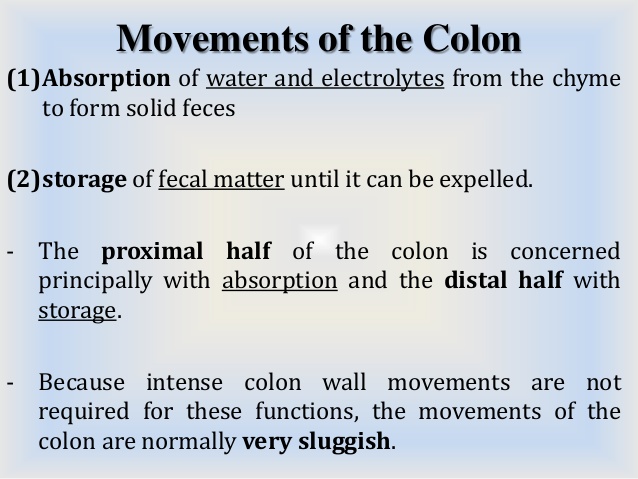 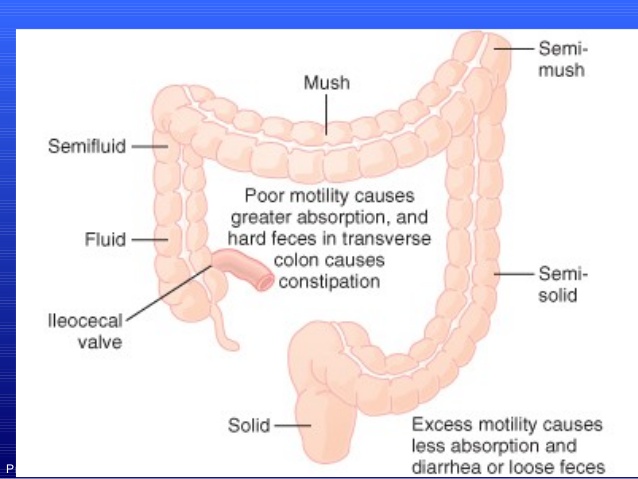 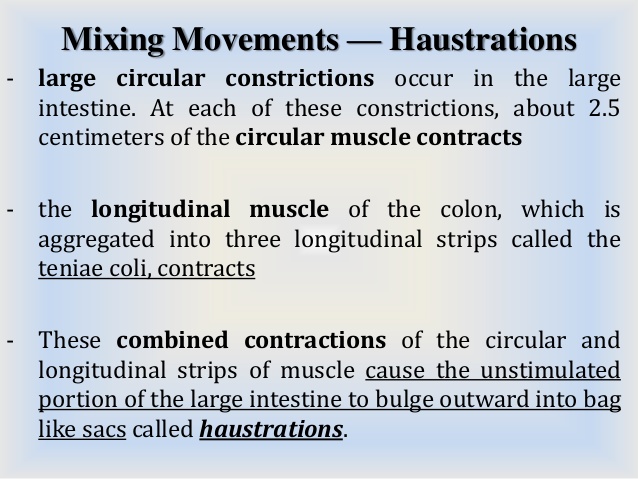 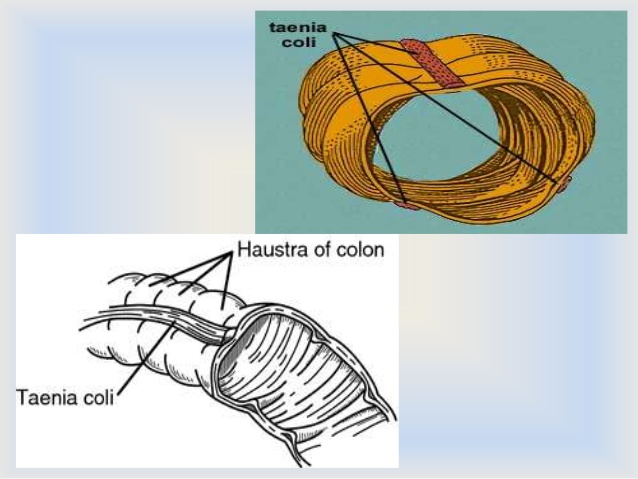 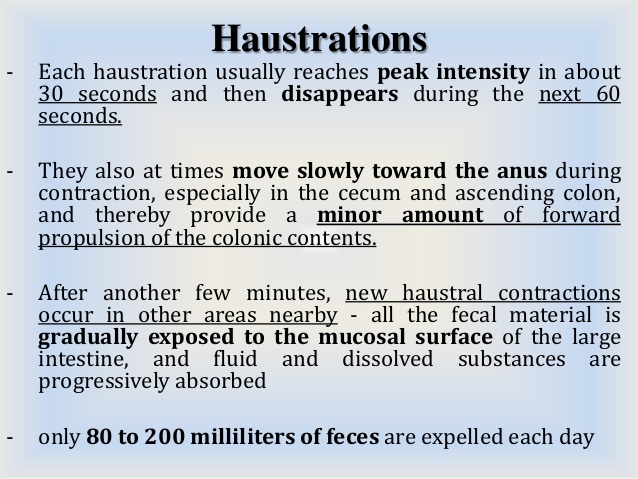 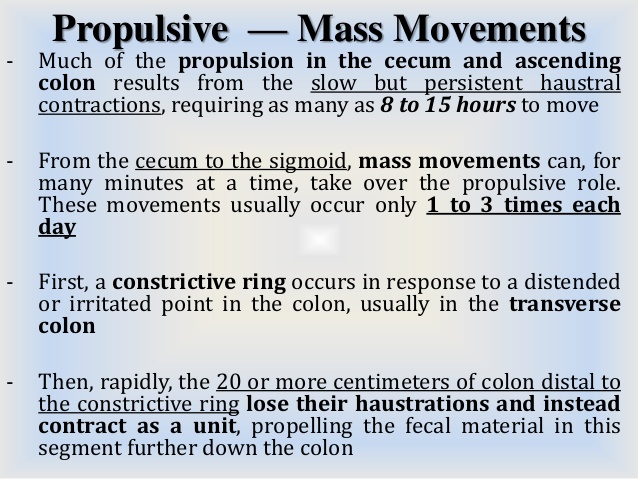 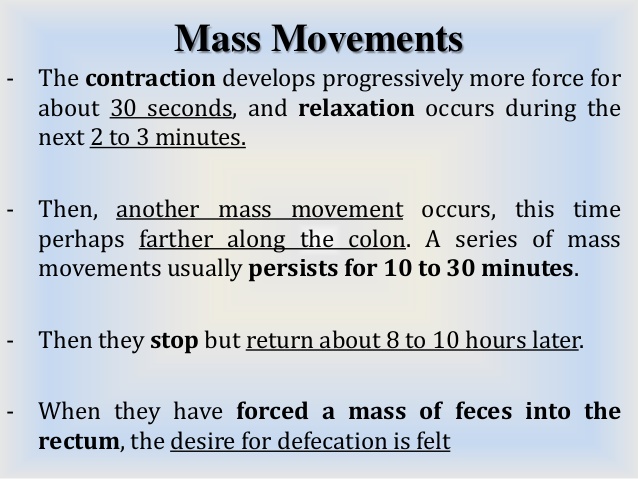 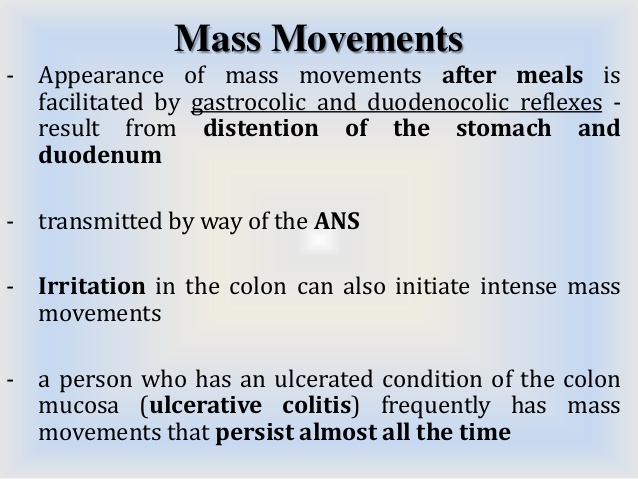 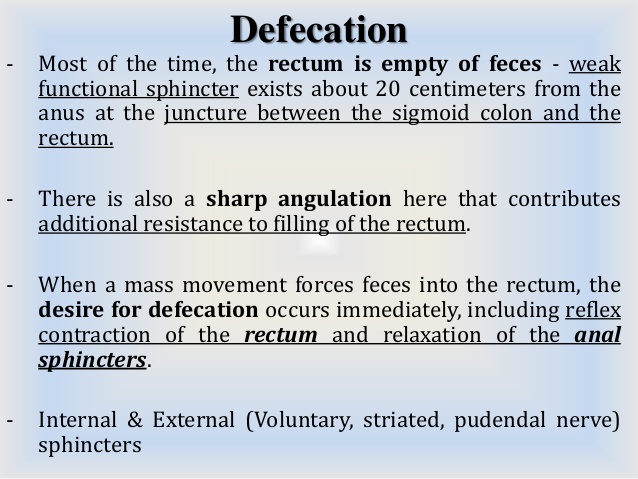 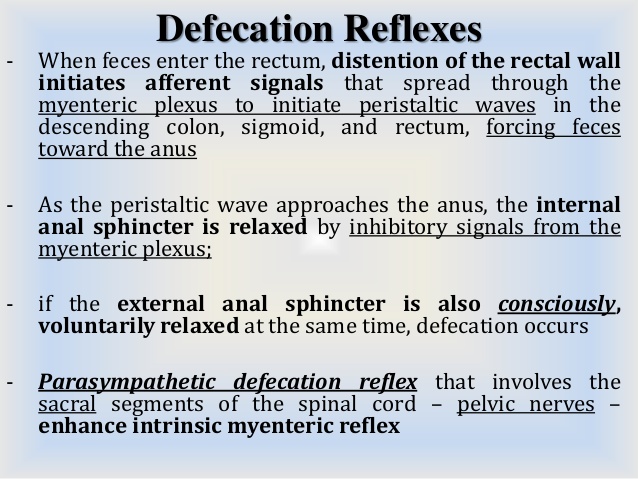 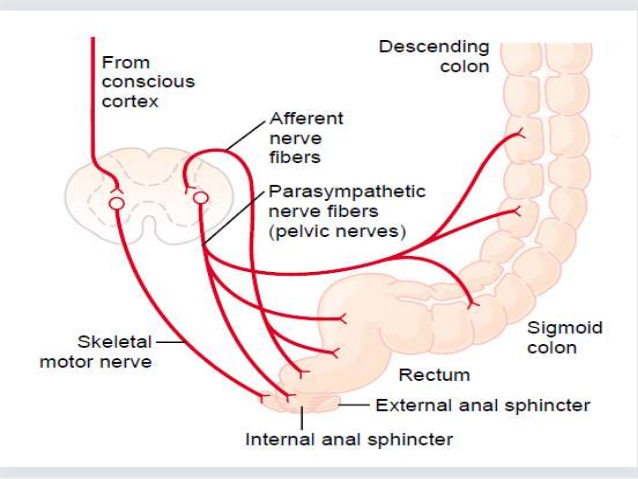 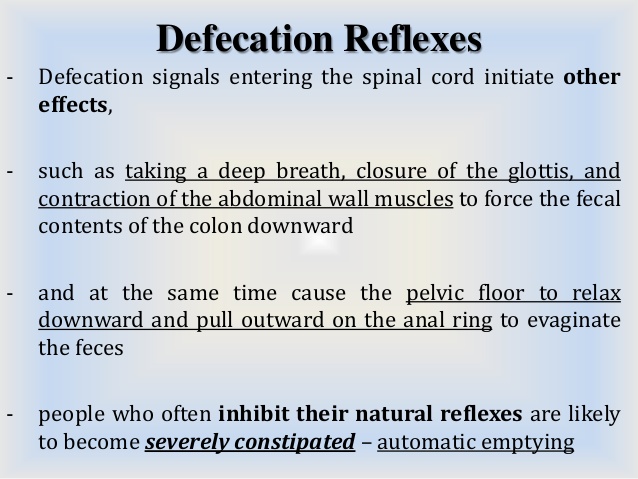 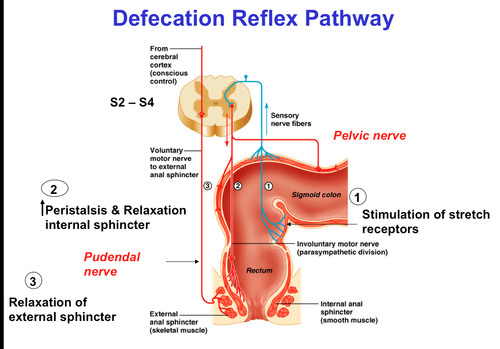 Thank u